Friendship and Love Relationship
Kuntum Azalea D
Mulyati Juliatin
FORMING RELATIONSHIP : ATTRACTION
PHYSICAL ATTRACTIVENESS
FAMILIARITY AND SIMILARITY
PERSONALITY TRAITS
FAMILIARITY AND SIMILIARITY
Familiarity/Keakraban: Kondisi yang diperlukan untuk hubungan yang dekat atau erat, untuk memperkuat hubungan.
Consensual Validation

Sikap dan kelakuan kita akan didukung, ketika sikap dan perilaku orang lain mirip dengan kita.
Kenapa kita lebih tertarik kepada orang yang punya kesamaan dengan kita?
ALASANNYA?
2. Orang cenderung menghindari seseorang yang mereka tidak kenali.
Physical Attractiveness
Kriteria untuk daya tarik fisik bervariasi antar budaya, dan dari waktu ke waktu dapat berubah.
Meskipun kita lebih memilih orang yang lebih menarik, tetapi kenyataannya kita akan memilih seseorang yang mendekati kriteria kita.
Matching Hypothesis
Personality Traits
FRIENDSHIP
Friendship/Persahabatan:

Hubungan yang dekat yang melibatkan keintiman, kepercayaan, penerimaan, saling menyukai, dan pengertian.

 The Benefit of Friendship

Persahabatan bisa mengurangi dari:
 Kesepian
 Menjadi sumber harga diri.
 Memberikan dukungan emosional, terutama saat stress.
Gender and Friendship
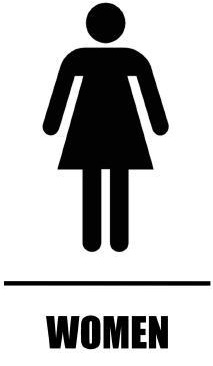 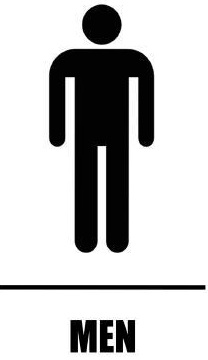 Friendship between Women

Perempuan lebih banyak teman dekatnya
Persahabatan antara wanita lebih terbuka diri satu sama lain.
Wanita diberi label “Sahabat Berbicara” karena pembicaraan menjadi pusat hubungan mereka. Contoh: Gossip dan curhat.
Friendship between Men

Laki-laki lebih terlibat dalam kegiatan, terutama diluar.
Laki-laki tidak suka berbicara kelemahan mereka pada teman-temannya.
Laki-laki juga ingin solusi praktis untuk masalahnya daripada simpati.
Friendship between Women and Men

Persahabatan lintas gender dapat memberikan peluang & masalah.

Peluang
Belajar lebih banyak tentang perasaan-perasaan umum dan kepentingan dan karakteristik bersama.

 Masalah
Bisa timbul karena harapan yang berbeda.
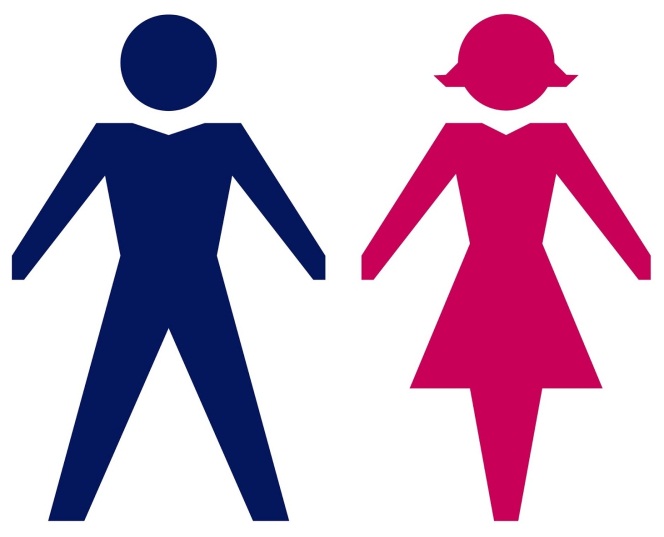 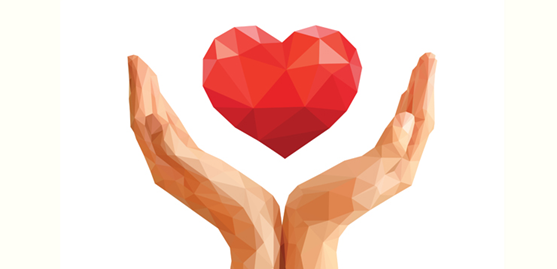 Attachment
Menurut Ainsworth (1979), ada 3 Attachment Style antara anak dan ibu:
	1. Secure Attachment Style
	2. Avoidant Attachment Style
	3. Ambivalent Attachment Style
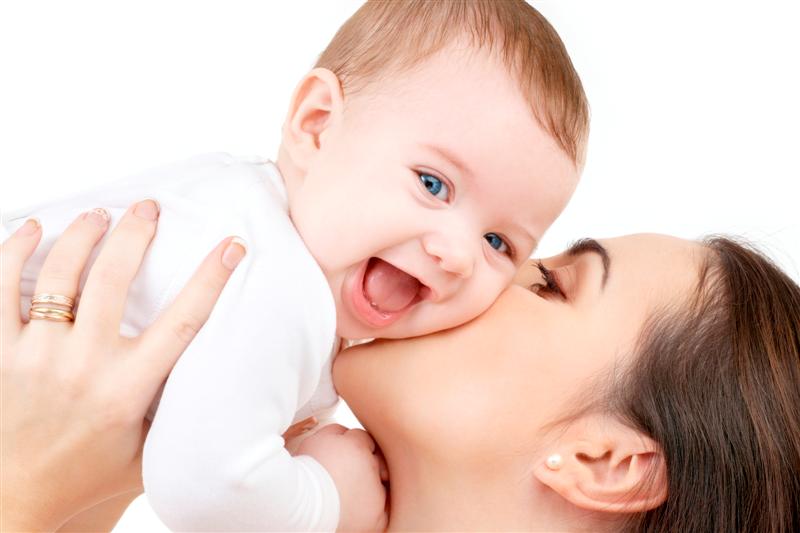 LINK BETWEEN ATTACHMENT IN CHILDHOOD AND CLOSE RELATIONSHIPS IN ADULTHOOD
TAPI…
Attachment Styles ini tidak terlalu akurat. Peneliti menemukan bahwa banyak orang yang terpengaruh oleh pengalaman hidupnya sendiri.
Misal, ditinggal mati oleh orang terdekat, kegagalan hubungan cinta sebelumnya, dll.
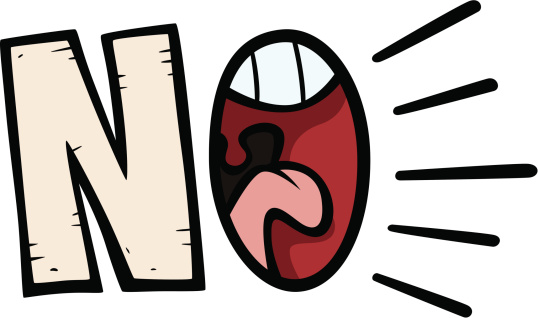 Gender and love
Konsep Cinta pada laki-laki lebih ke arah nafsu atau gairah, sedangkan wanita lebih kearah bersahabat.
Dan wanita itu lebih sensitif.
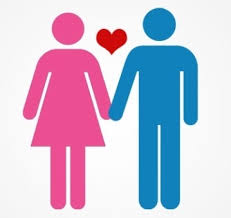 FALLING OUT OF LOVE
Berakhirnya hubungan cinta memang menyakitkan, tetapi untuk sebagian orang bisa ada keuntungan dari berakhirnya hubungan cinta tersebut.
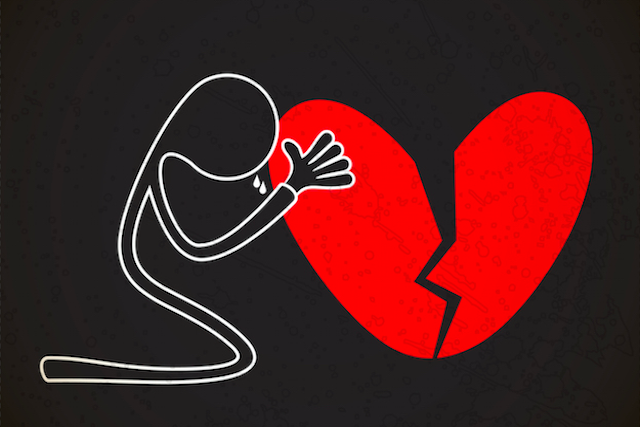 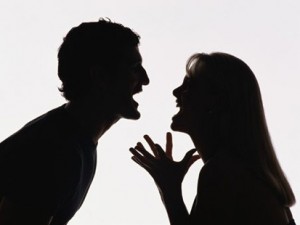 SPOUSE AND PARTNER ABUSE